IENG 366
Managing Product & Production Planning 
Reading:  pp. 250 – 275.
Product Planning
Conceptual 
Technical Feasibility or Concept Definition
Development
Commercial Validation
Production
Product Support
Disposal Stage
New Product Development  Stages
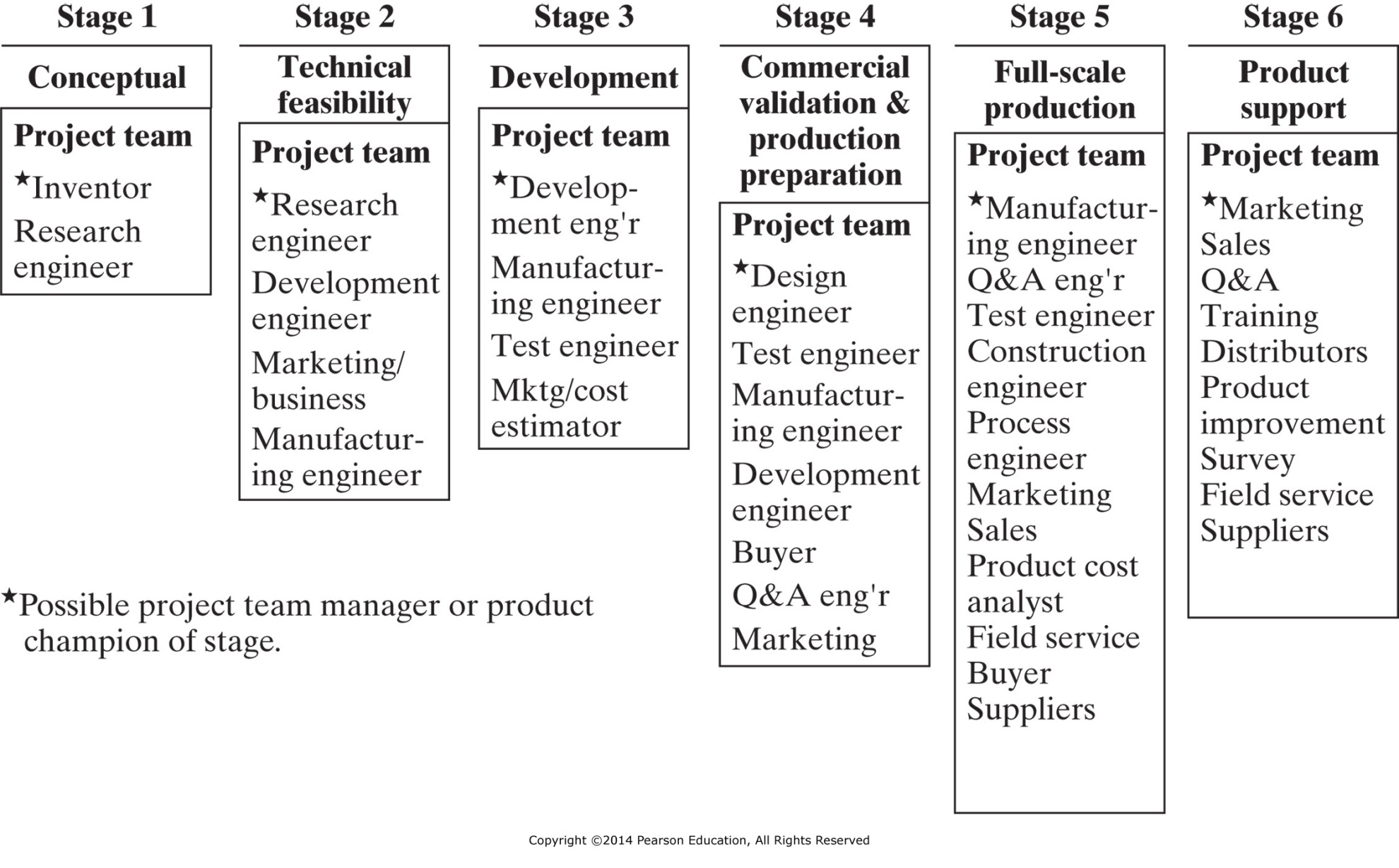 Figure 10-2   Formulation of a multispeciality project team designed to accomplish concurrent engineering in the stages of new product development. (From National Society of Professional Engineers, Engineering Stages of New Product Development, NSPE Publication #3018, Figure 22, p. 10.)
Concurrent Engineering
A set of methods, techniques, and practices, that:
Increases consideration within design phase of factors from later in cycle
Creates a design of processes
Facilitates a reduction of the time required to translate design into products
Enhances the ability to meet user’s needs
Product Liability 
Safety
Reliability
Maintainability
Availability
Ergonomics
Producibility
Special Considerations in Concurrent Design
Designer foresees unlikely conditions
Risks are reduced to the greatest extent possible
Product contains adequate warnings
Meets user’s reasonable expectations of safety
Product Liability
Safeguards to Reduce or Eliminate Accidents Influenced By:
Design
Proven materials and components
Proven manufacturing methods
Clear instructions
Safety
The probability that the product:

Will perform a specified function
Under specified conditions
For a stated period of time
Reliability
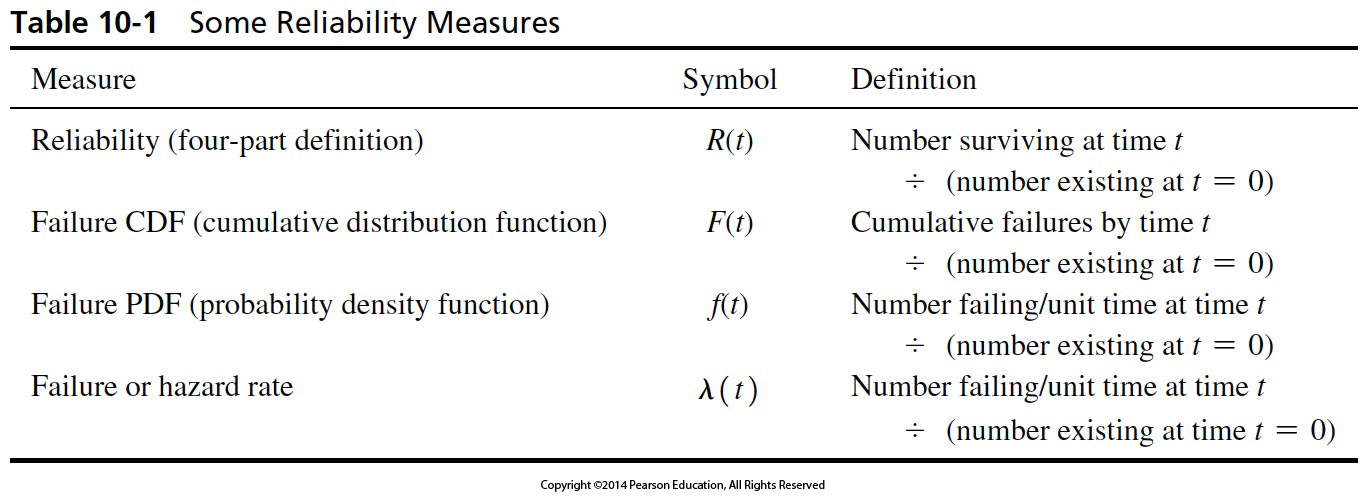 Reliability
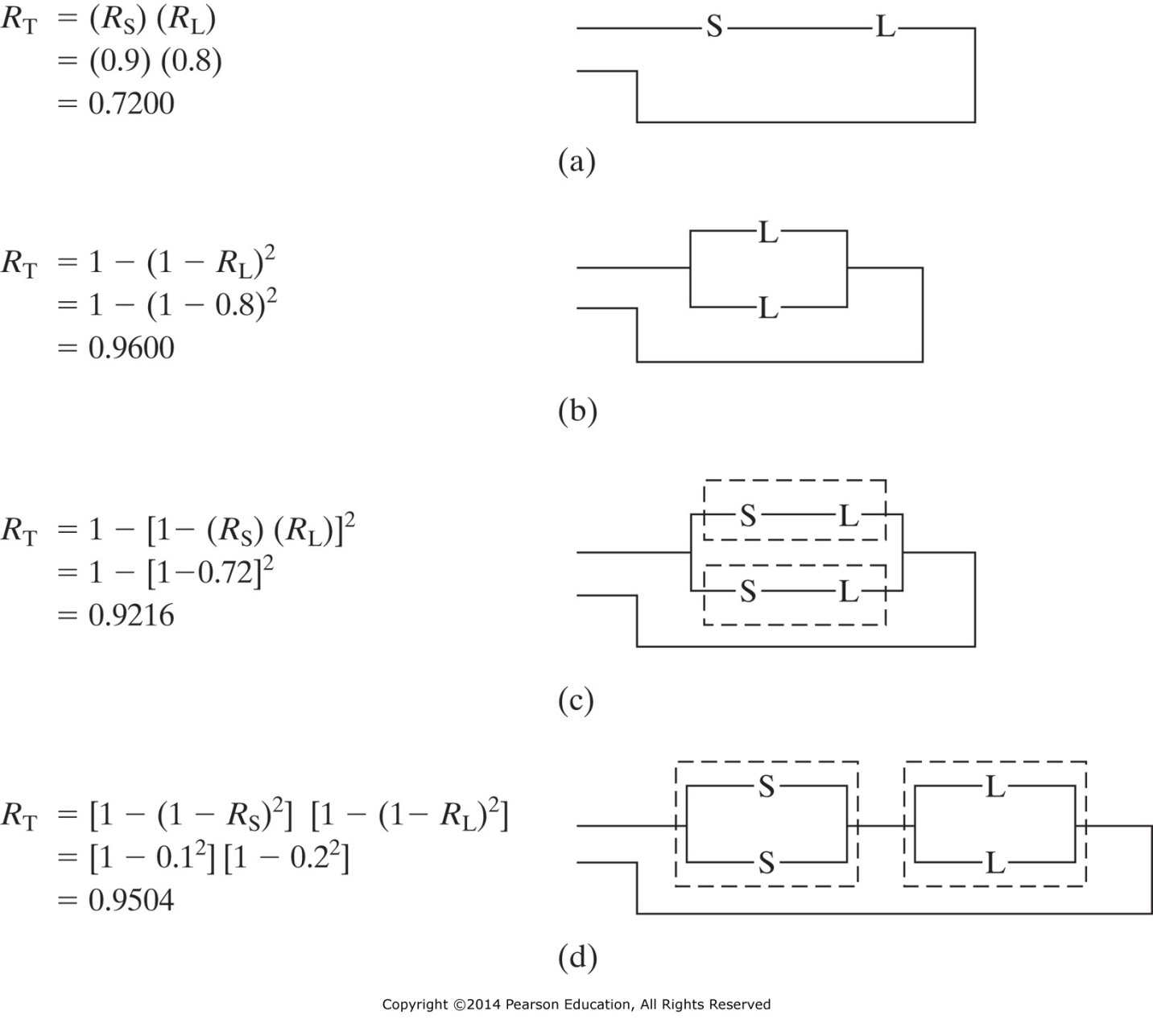 Figure 10-4   Simple reliability models: (a) series; (b) simple parallel; (c) series in parallel; (d) parallel in series. S, switch; L, lamp; RT, total system reliability; dashed “boxes” indicate subsystems analyzed within [] in calculation.
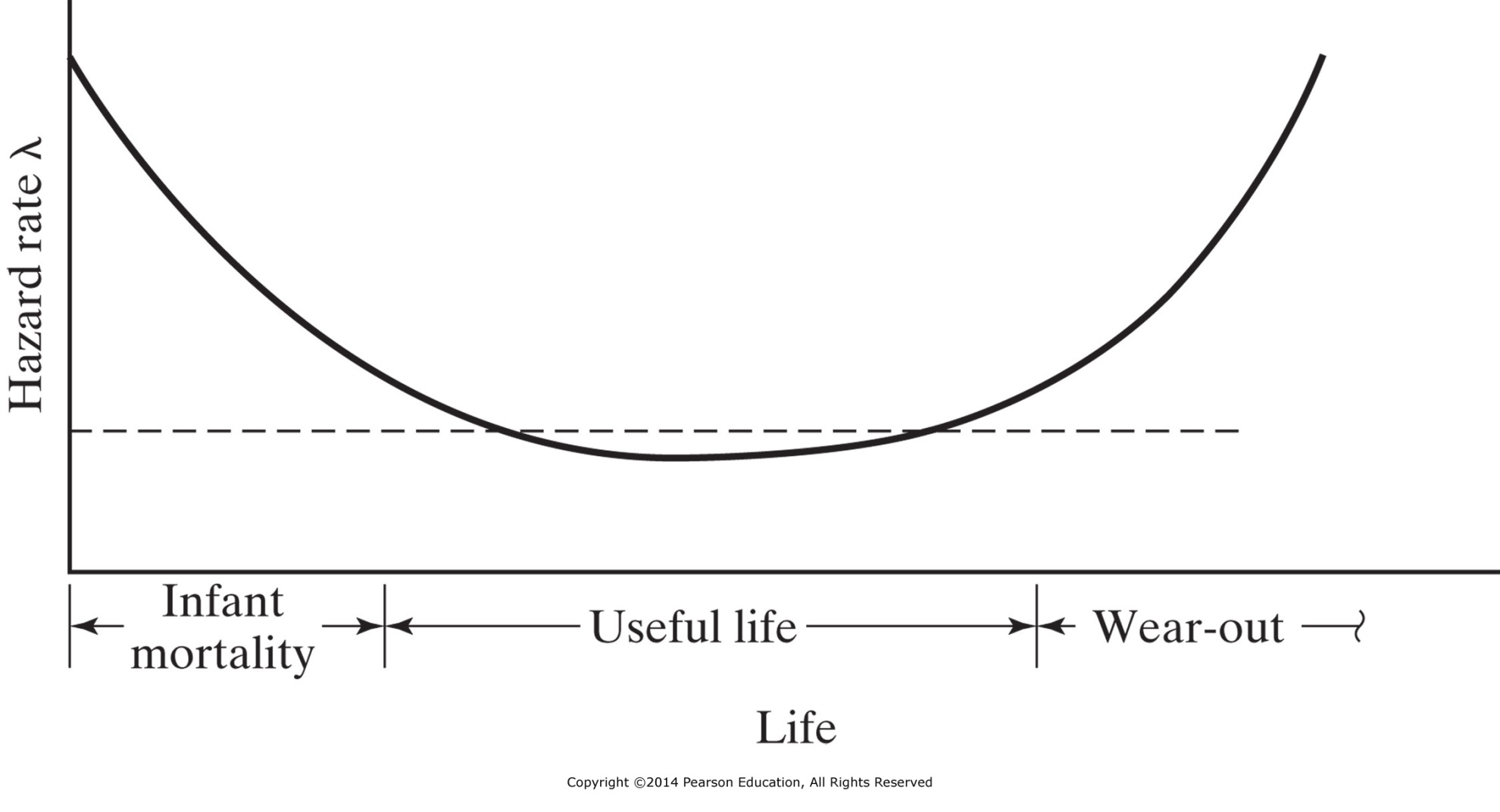 Figure 10-5   The bathtub curve.
Reliability is a measure of how often a system fails:
How long (on average) you can run it until it stops working right 
How do you know that it’s not working right?

MTTF (Mean Time To Failure) or
MTBF (Mean Time Between Failures)
Reliability
Maintainability is a measure of how long it takes to return a system to proper operation:

Sum of the times required to:
diagnose the problem
obtain repair parts / tools
repair the failed components
return the unit to operating conditions 

MTTR (Mean Time To Repair)
Maintainability
% Availability = 		MTTF
				        MTTF + MTTR
Availability is a function of Reliability and Maintainability:

It is the percentage of time that you can count on using it for production
Availability
Human Factors Engineering
Science of designing machines, products, and systems to maximize the safety, comfort, and efficiency of the people who use them 

One of primary goals is prevention of workplace injuries, illnesses, fatigue and accidents
May use simulations – replicas of workstations, aircraft, cars, trucks – and advanced sensors to collect data:
Physiological Effort
Cognitive Effort
Ergonomics
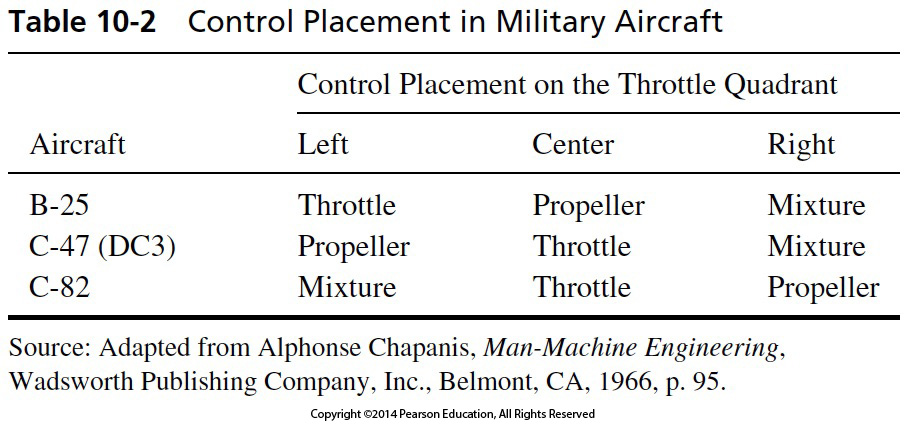 Table 10-2   Control Placement in Military Aircraft
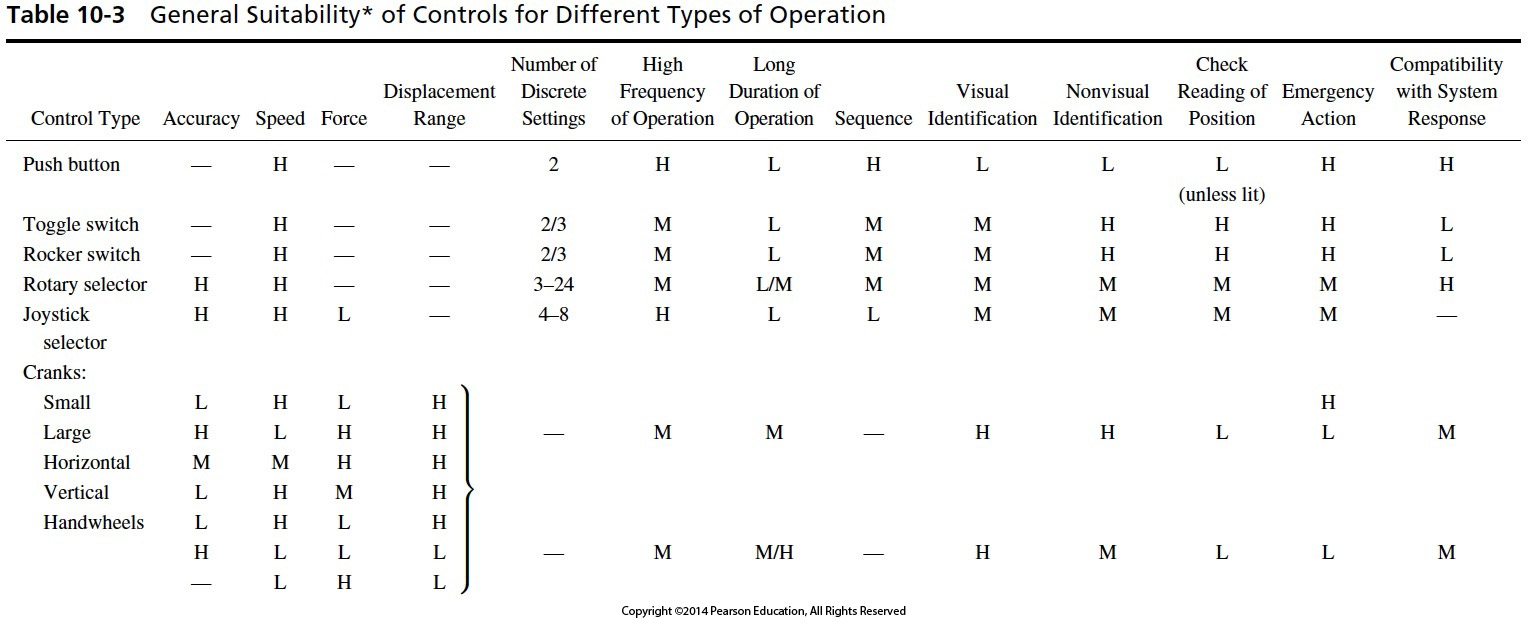 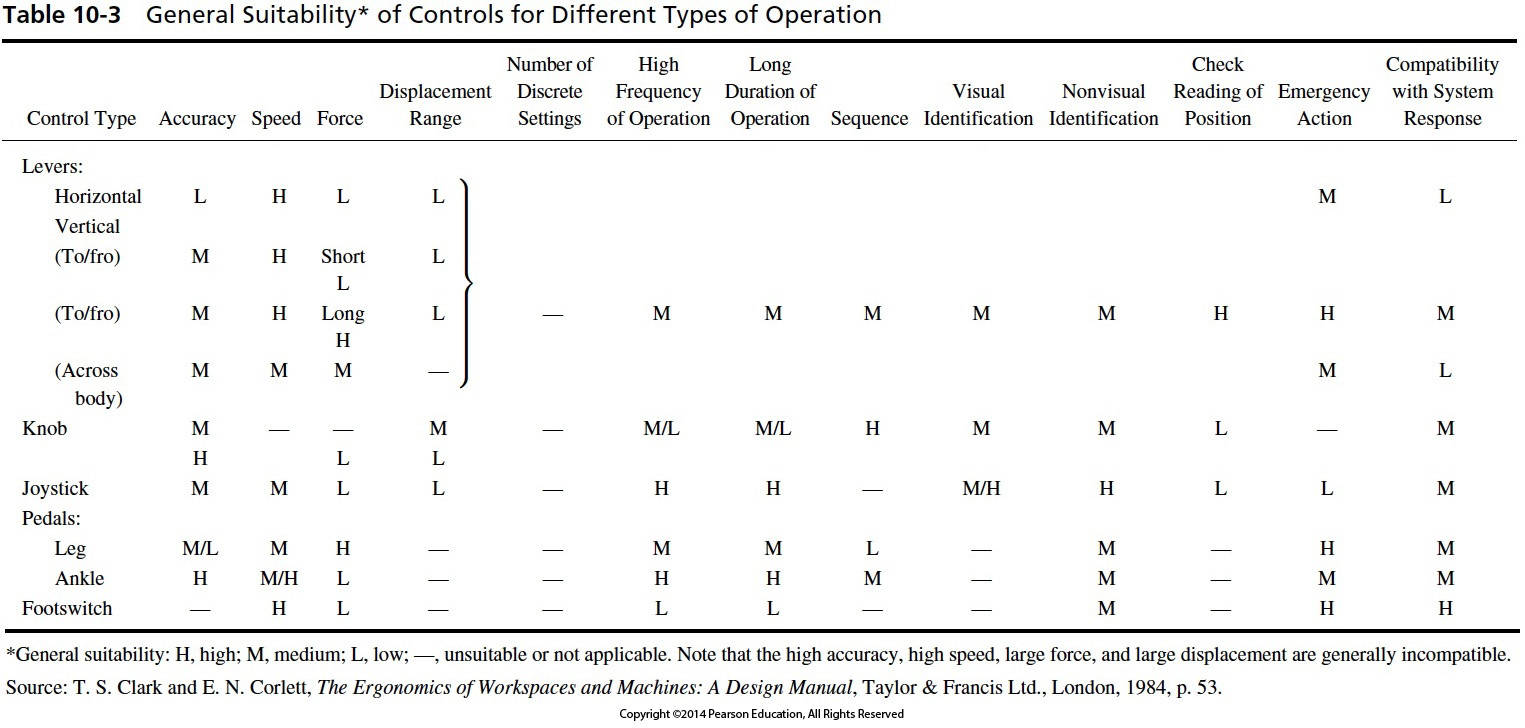 Activities involved in estimating and predicting how the product and the production system will be designed to meet the anticipated production quantities, quality, and profitability.
Production Planning
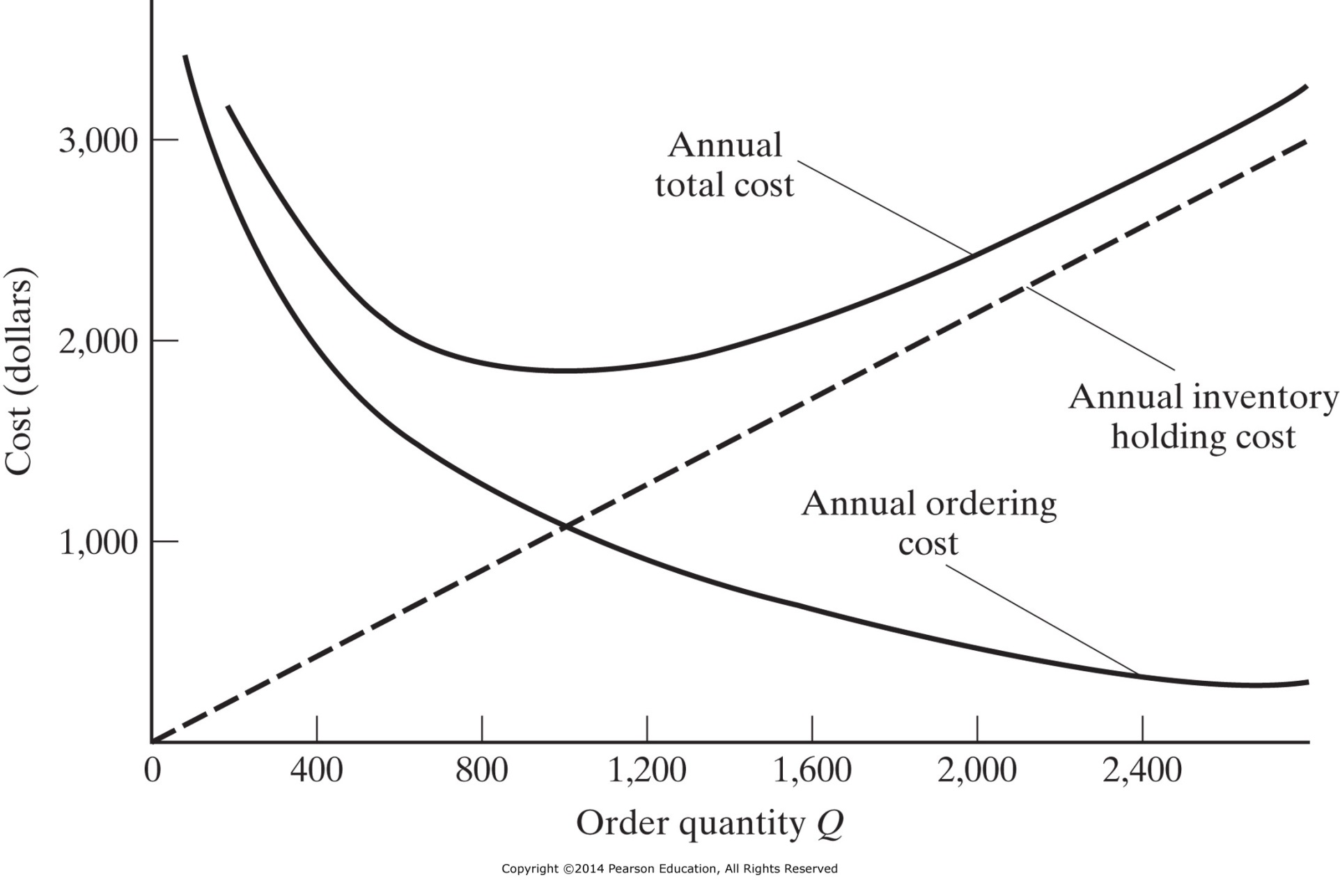 Figure 11-3   Economic order quantity.
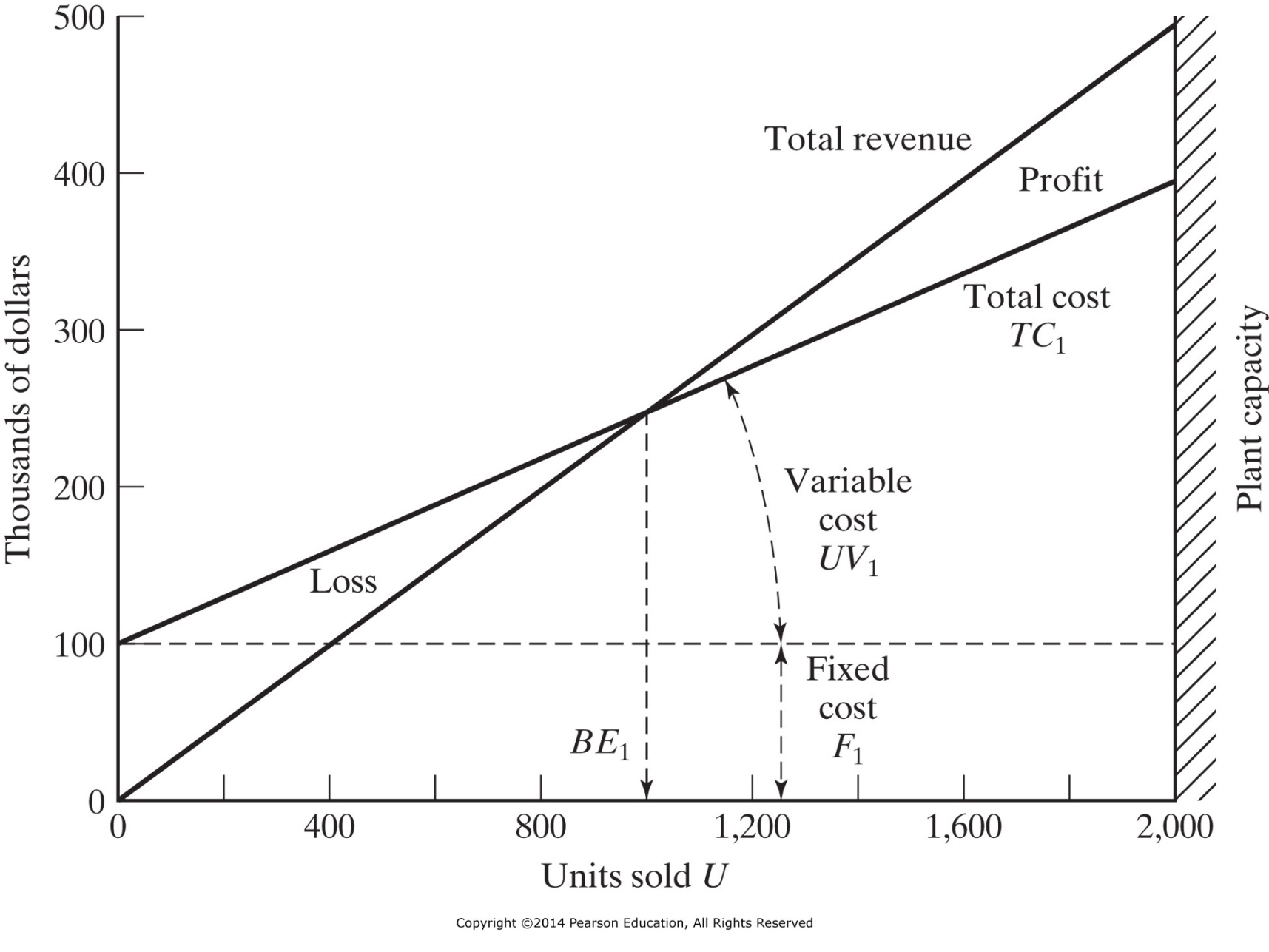 Figure 11-4   Break-even chart.
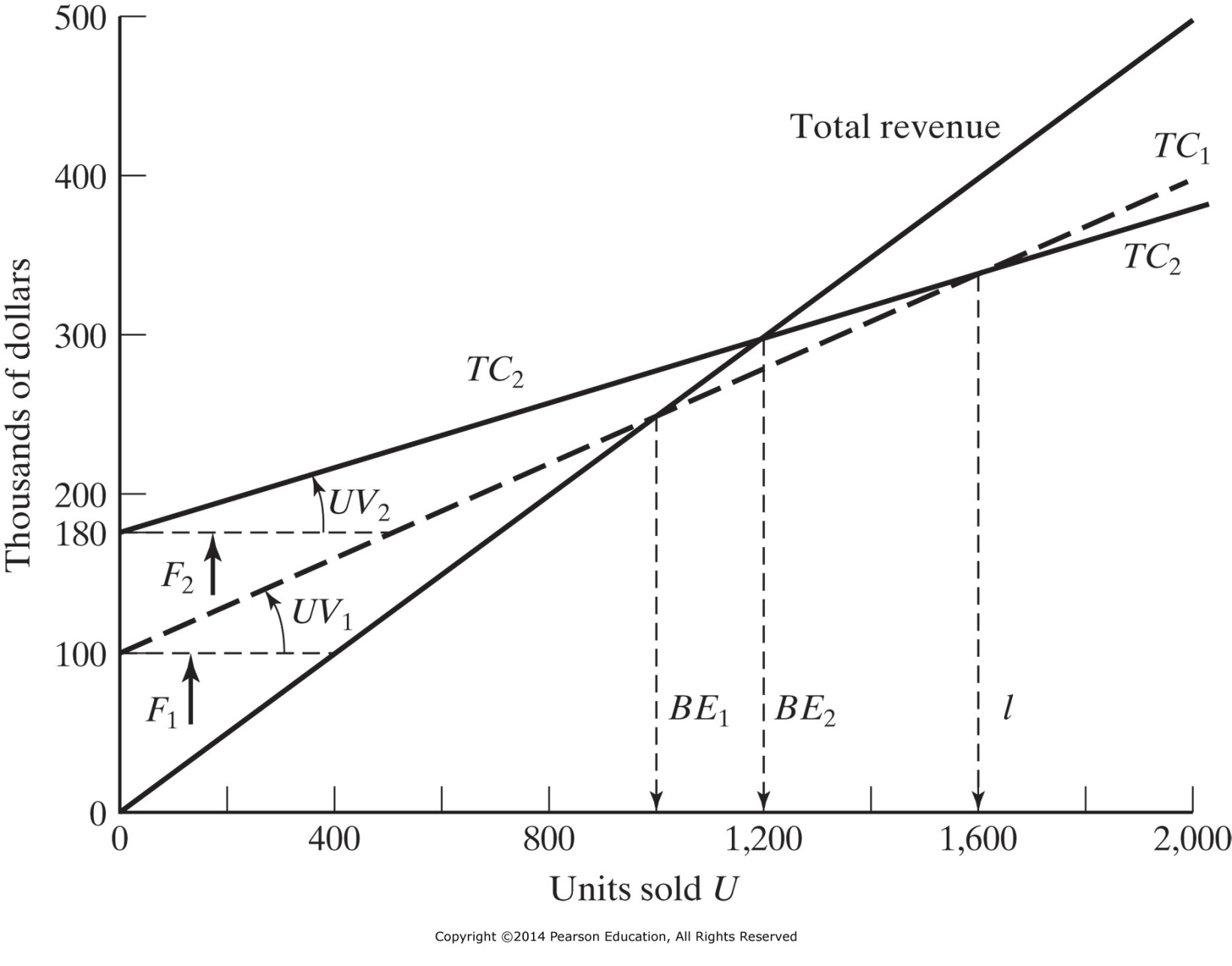 Increased Automation Profits
Δ BE
Lowered Automation Variable Costs
Incremental Automation Fixed Costs
Figure 11-5   Break-even chart showing the effect of automation.
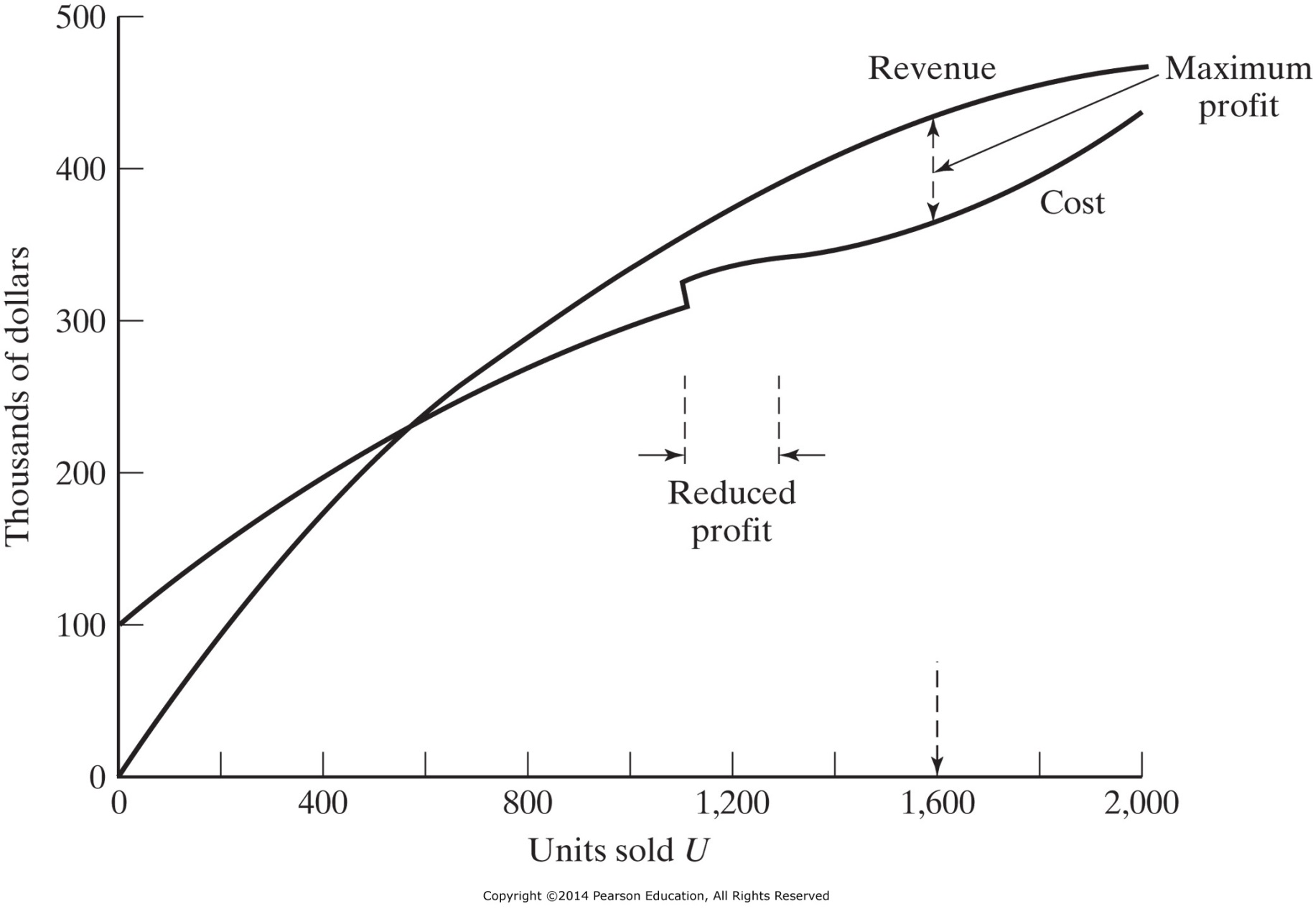 Figure 11-6   A more realistic break-even chart.
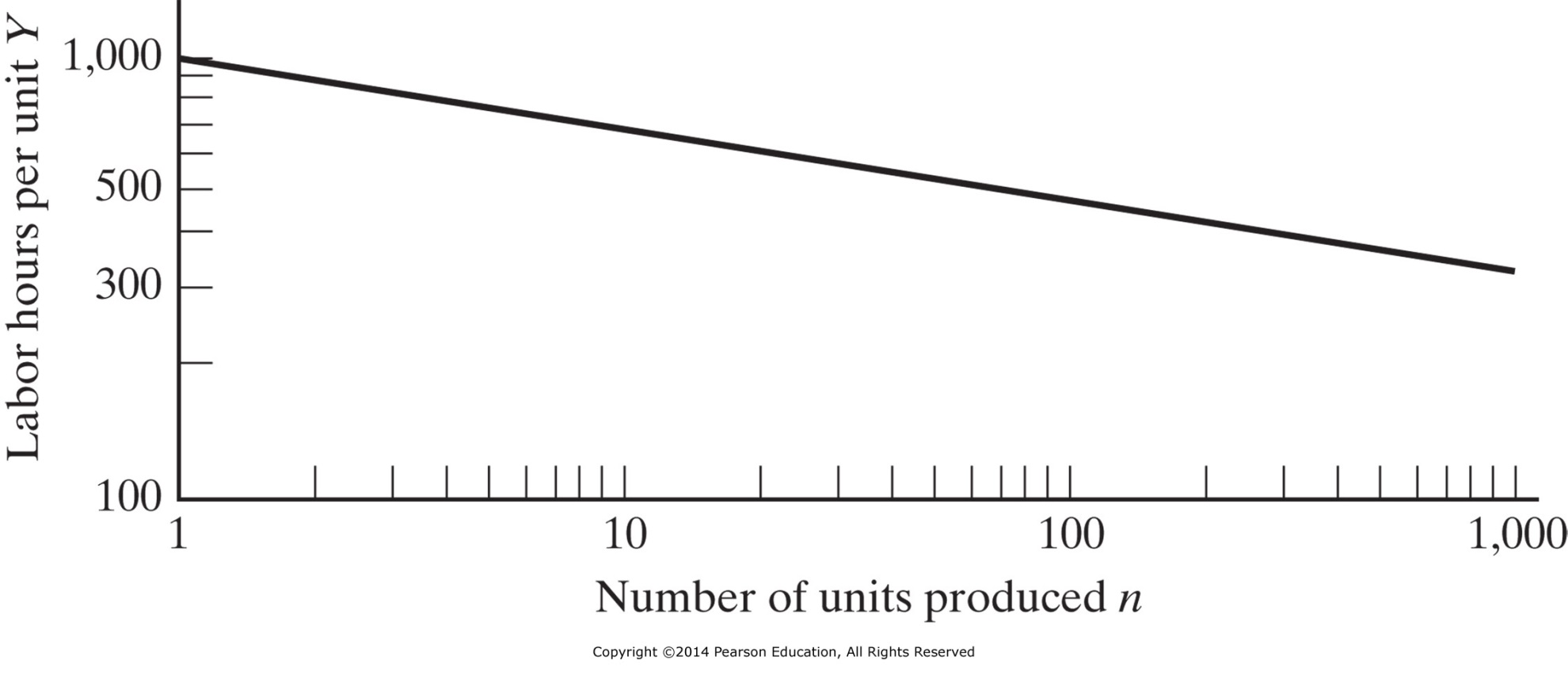 If the first unit takes 1000 minutes to produce, then the second takes 900 minutes, and the fourth takes 810 minutes, … because the operator learns how to make it at a 90% rate of improvement.
Actual learning also has a forgetting effect when production stops (red lines), so the effect is averaged (black line).
Figure 11-7   A 90 percent learning curve.
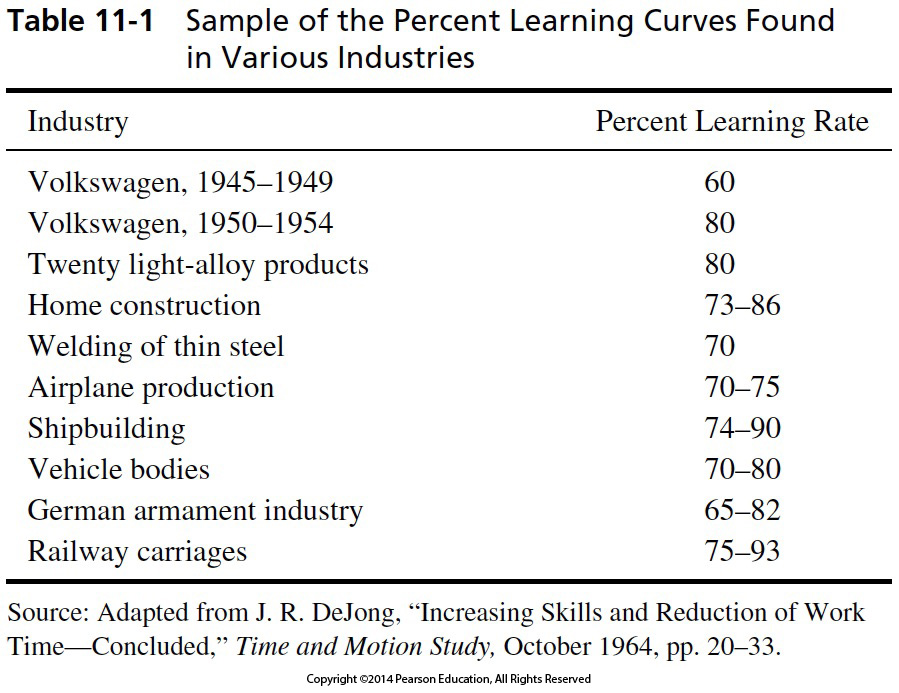 Comprises all activities involved in selection for and transportation routes among departments, processes, work centers, machines, and service functions.
Layout Planning
Area Selection
Location of markets
Location of materials
Transportation facilities
Labor supply
Location of other plants and warehouses
Community Selection
Managerial preferences
Community facilities
Community attitudes
Community, government and taxation
Financial inducements
Site Selection
Size of site
Topography
Utilities
Waste Disposal
Transportation facilities
Land costs
Planning Manufacturing Facilities
Labor cost miscalculations
Inadequate labor reservoir
Lack of distribution outlets
Underestimated importance of taxes
Purchasing unsuitable building
Common Errors in Facility Location Analysis
Minimize materials-handling costs
Reduce congestion of personnel and material
Increase safety of personnel
Increase labor efficiency
Facilitate communication and coordination
Provide operations flexibility
Improve morale
Increase quality of working life
Objectives of Layout Planning
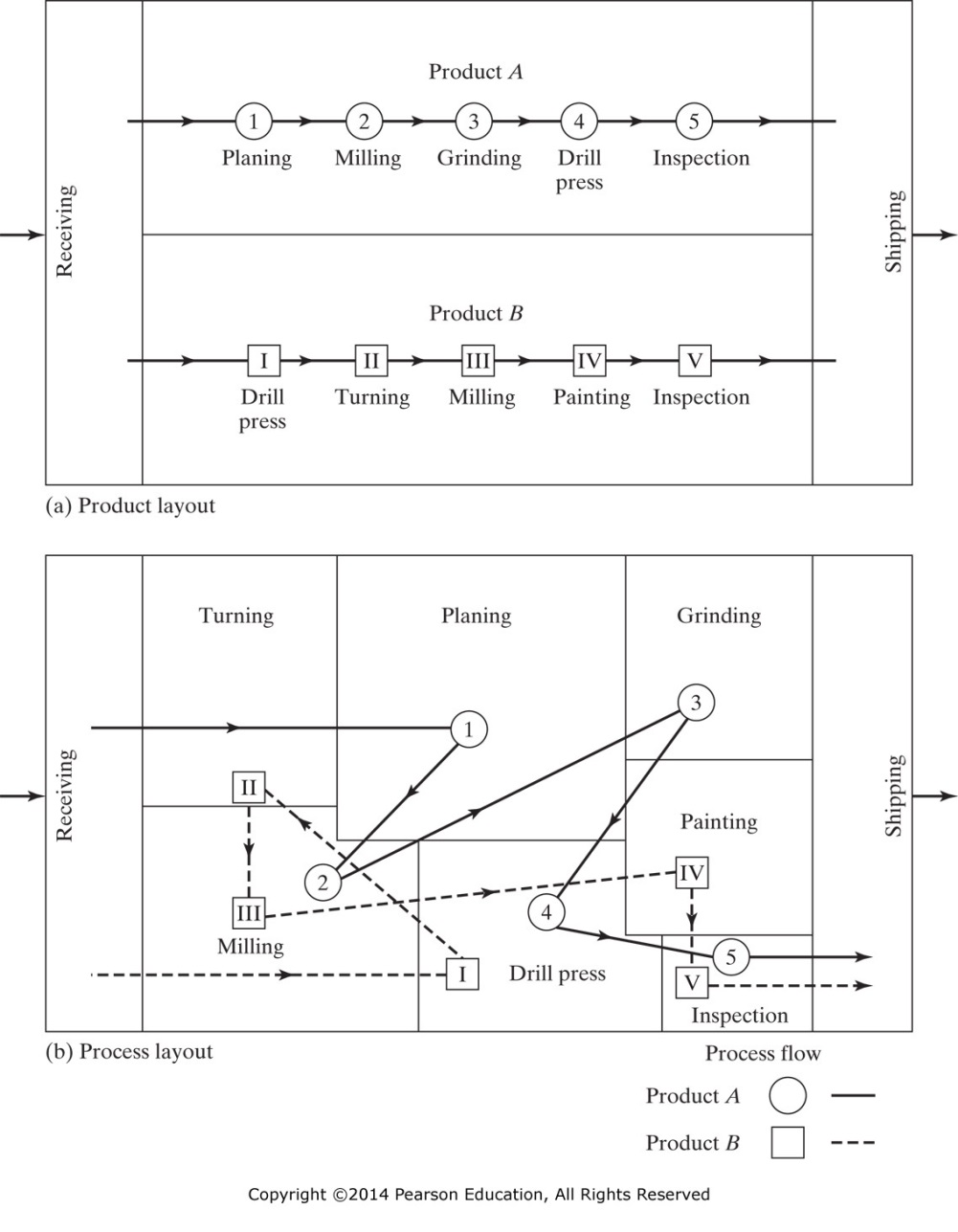 Figure 11-2   Schematic representations of (a) product and (b) process layouts. (From Arthur C. Laufer, Production and Operations Management, 3rd ed., South-Western Publishing Company, Cincinnati, OH, 1984, pp. 232–233).
Drill
Grind
H. Mill
H. Mill
Drill
Grind
H. Mill
H. Mill
Drill
V. Mill
V. Mill
Drill
CMM
V. Mill
V. Mill
Receiving
Lathe
Lathe
Oven
L. Paint
Lathe
Lathe
P. Paint
Shipping
Facilities Planning:  Job Shop Layout
V. Mill
H. Mill
Drill
Grind
Drill
CMM
Lathe
L. Paint
Receiving
Oven
Shipping
Facilities Planning: Mass Production Layout
V. Mill
Grind
Drill
Grind
Drill
H. Mill
Drill
CMM
Lathe
L. Paint
Receiving
Oven
Shipping
Facilities Planning: Group Technology Layout
How to Identify Families – Incidence Matrix 

Rows and Columns:
Parts requiring operations on different machines
Tools (in a CNC magazine) needed to produce part families
Departments requiring technicians (shared head count)
Departments requiring adjacent location
Integrated Circuits requiring modularization

An entry in the incidence matrix means that there is a strong relationship between the row and column items
Group Technology:  Relationship (Incidence) Matrix
Rows represent Operations 		(index = i)
Columns represent Components 		(index = j)
Cell Entries are:			(M i j )
1 (or mark)  -  if the component requires the operation
0 (or blank) -  if the component does NOT require the operation
Group Technology:  Incidence Matrix
Requirements:
Need for grouping similar items together, and identifying separable items
Incidence Matrix: of related entities
Tooling
Equipment
Parts
Integrated Circuits
Modular Components

Solution Method: Matrix Triangularization
King’s Algorithm*	            * method implemented for this class
Direct Clustering Algorithm
Kusiak’s Triangularization Method
Ullman’s Design Structure Matrix
Group Technology:  Solution Methods
Ideally, the cells form mutually exclusive blocks (as below).  These blocks define the families:
Family A consists of Components A1, A3, A4, A5, A8, and A9; which can be machined in a cell performing Operations G05, L01, L02, and S01
Family B consists of Components A0, A2, A6, and A7; which can be machined in a cell performing Operations D01, G06, M02, and M05
Group Technology:  Partitioning
Questions & Issues?
IENG 366 Engineering Management